w
Réunion d’information à destination des parents d’élèves 
du LP Louis Girard
Mardi 14 février 2023
13/02/2023
1
Mme AmphimaquePsychologue chargée de l’orientation
Reçoit élèves et/ou parents 
Pour répondre aux questions sur l’orientation, 
et vous conseiller avant de choisir 


		Au lycée le MARDI OU LE VENDREDI 
      RDV à prendre auprès des AED.

		Au CIO de Clamart  
Mardi, et vacances scolaires sur RDV
28 rue des closiaux  01.46.42.92.91 
orientation.fa@gmail.com
Après le Bac Pro : 
Quelles études choisir ?
Mme AMPHIMAQUE        PSY EN Conseil en orientation
Études
 
de 

santé 

Médecine
Pharmacie
Dentaire
Sage-femme
Kiné

4 
à 
11 ans 


Sélection
Schéma
 des Etudes Supérieures
Doctorat
(6 semestres)
Filières sélectives
Master 2  
Pro ou Recherche
(2semestres)
Grandes 
Écoles 
De
 commerce 
Ou 
D’ingénieurs
 par exemple
Écoles
De 3 à
5 ans
Art
Architecture
Commerce
Ingénieurs
…
Diplômes d’État

Des écoles  
Paramédicales
ou
Sociales

3 ans en moyenne
Master 1
(2semestres)
DN
MADE
3 ANS 
GRADE LICENCE
Licence
Professionnelle
B.U.T.
3 ans

DUT
2 ANS
Licence
Professionnelle
Licence (L3)
2 semestres
Universités
Écoles
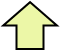 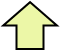 Classes
Prépas
(CPGE)
2 ans
BTS
2 ans
DEUST
2 ans
L2
2 semestres
PASS ou LAS
1 an
MC /FCIL
CQP
L1
2 semestres
Lycées
ATTENTION : 
Les futurs bacheliers professionnels doivent envisager la poursuite d’études mais aussi l’insertion professionnelle. 
En effet, le principe de la concurrence fait qu’il ne peut être garantit une place pour chacun en études supérieures.
Dispositif d’accès des bacheliers professionnels en STS
Un dispositif  au service des bacheliers professionnels pour améliorer leur accès en BTS, filière d’enseignement supérieur dans laquelle ils réussissent davantage 

Le conseil de classe se prononce sur chaque spécialité de BTS demandée : l’avis favorable qui peut être attribué doit tenir compte du profil de l’élève et des attendus de la formation d’accueil visée

Lorsque le conseil de classe donne un avis favorable sur l’orientation du candidat, le chef d’établissement indique dans la fiche Avenir que la capacité de l’élève à réussir est  « très satisfaisante ».
A noter :
Parcoursup permet de découvrir toutes les formations supérieures, y compris en apprentissage qui sont reconnues par l’Etat, le statut des établissements (public/privé ), la nature de la formation (sélective /non sélective), les frais de scolarité, les débouchés professionnels et possibilités de poursuite d’études.
Parcoursup, c’est 1 procédure dématérialisée, 1 calendrier unique, 1 seul dossier à constituer
Vous formulez vos vœux sans avoir à les hiérarchiser
Vous choisissez en fonction des propositions d’admission que vous recevez, à partir du 1er juin 2023
Ce n’est pas Parcoursup qui fait l’analyse des candidatures : les responsables des formations examinent votre dossier, font des propositions auxquelles vous répondez. 
Parcoursup permet de visualiser les critères d’analyse des candidatures qu’utiliseront les formations du supérieur
 Si vous ne souhaitez pas formuler de vœux ou vous inscrire dans une formation hors Parcoursup vous devrez remplir une attestation dans Parcoursup
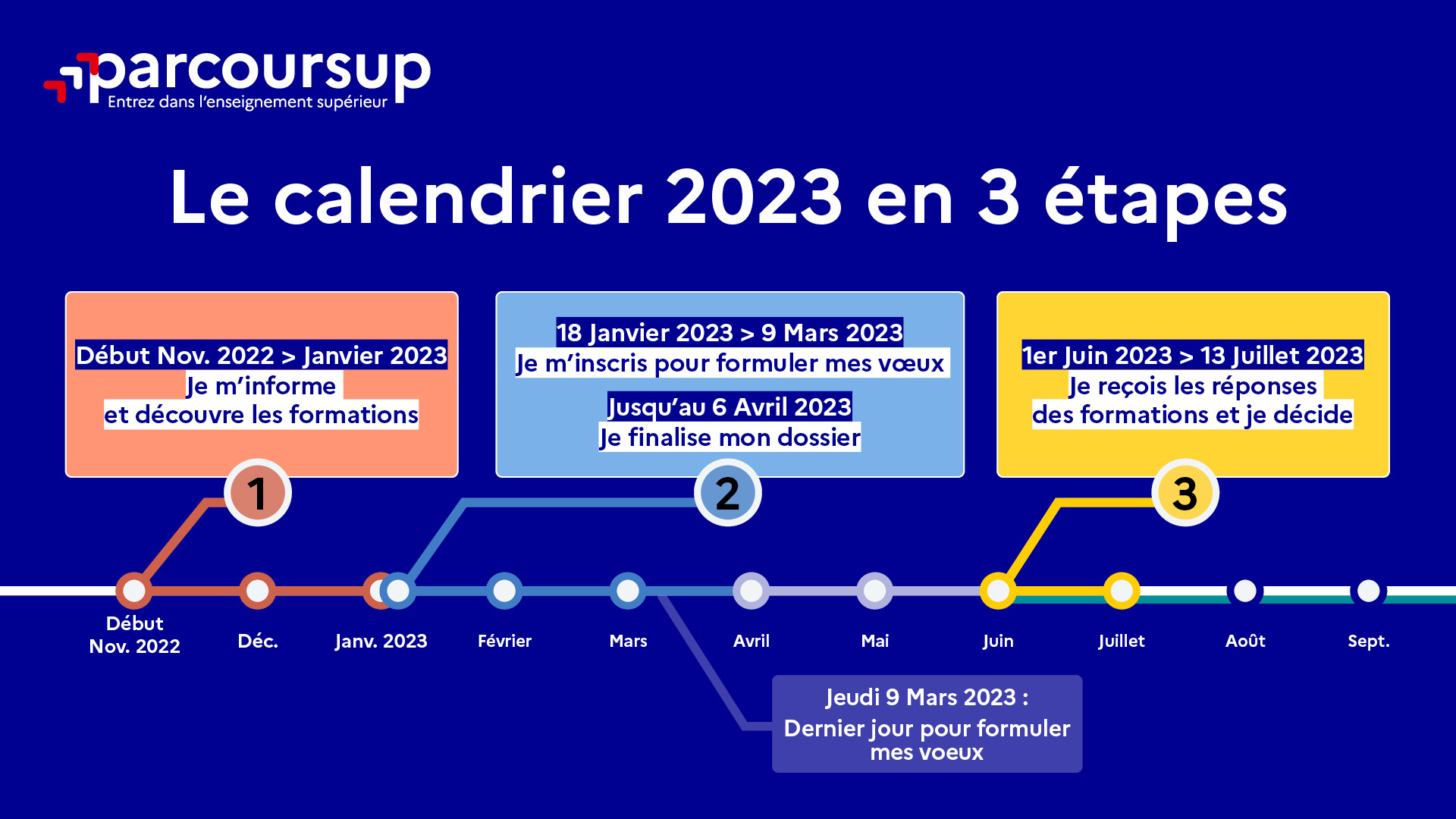 13/02/2023
7
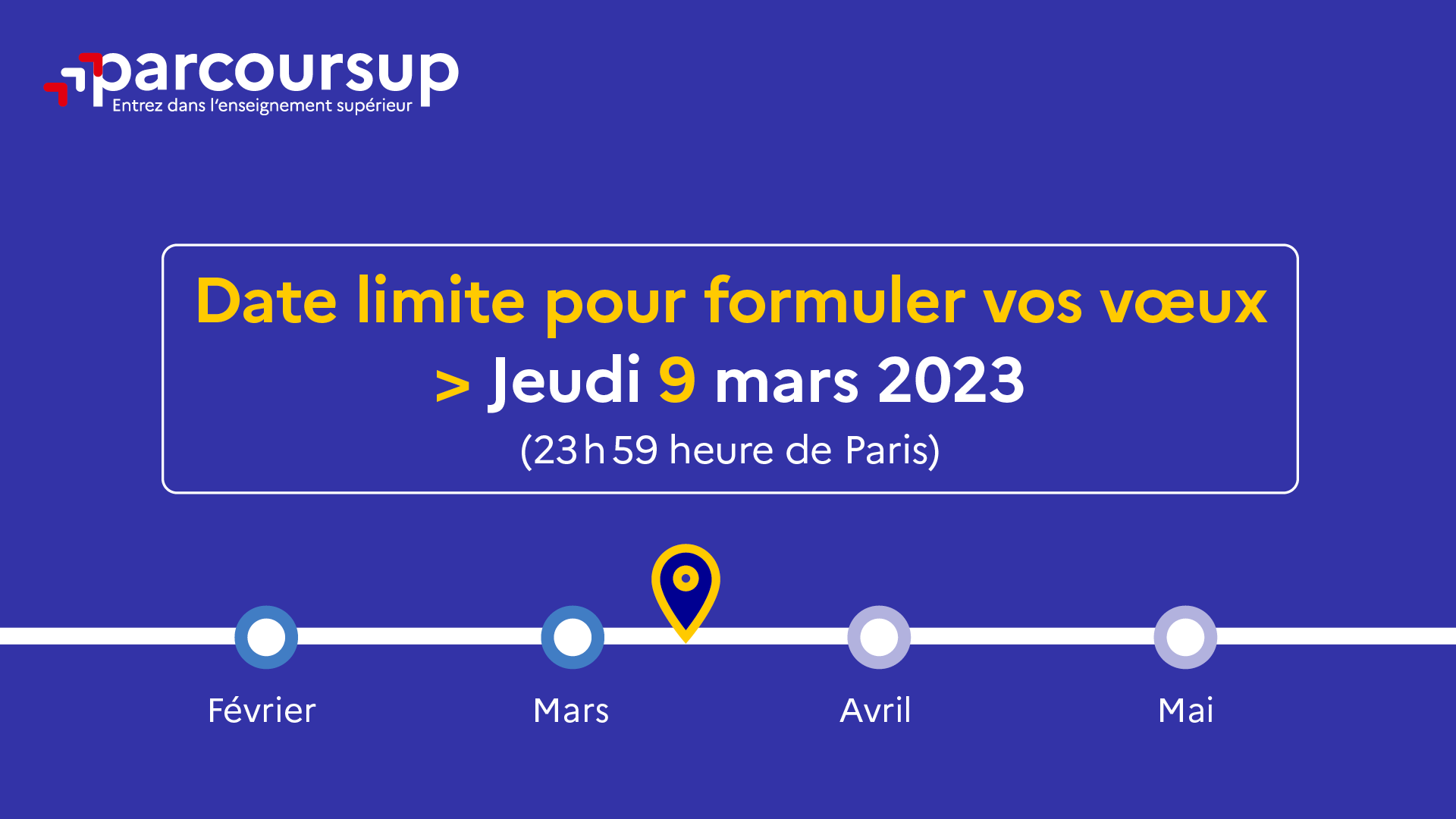 13/02/2023
8
Entre le 18 janvier 
et le 9 mars 2023 inclus
Formuler librement vos vœux sur Parcoursup
> Jusqu’à 10 vœux et 10 vœux supplémentaires pour des formations en apprentissage 
> Pour des formations sélectives (Classes prépa, STS, IUT, écoles, IFSI, IEP…) et non sélectives (licences, PPPE ou PASS)
> Des vœux qui doivent être motivés : en quelques lignes, le lycéen explique ce qui motive chacun de ses vœux. Il est accompagné par son professeur principal
> Des vœux qui n’ont pas besoin d’être classés : aucune contrainte de hiérarchisation pour éviter toute autocensure
> La date de formulation des vœux n’est pas prise en compte pour l’examen du dossier
> Des vœux qui ne sont connus que de vous : la formation ne connait que le vœu qui la concerne
Conseil : diversifiez vos vœux et évitez impérativement de n’en formuler qu’un seul (en 2022, les candidats ont confirmé 12 vœux en moyenne).
9
Focus sur les formations en apprentissage
7 500 formations en apprentissage disponibles, pour l’essentiel en BTS, BUT, pour des mentions complémentaires ou titres professionnels…
Être étudiant apprenti c’est :  
Être étudiant et surtout salarié
Alterner formation pratique chez un employeur et une formation théorique dans un établissement (ex : un centre de formation d’apprentis - CFA)
Un plus pour trouver du travail en fin de formation et  vous insérer durablement 
L’apprenti doit signer un contrat d’apprentissage avec un employeur
Les établissements (CFA) accompagnent leurs candidats pour trouver un employeur
10
Alternance/Apprentissage
BTS, BUT, écoles d’ingénieurs, formations d’infirmier …
Inscription sur www.parcoursup.fr et/ou directement auprès des centres de formation 
non présents sur la plateforme 
L’apprenti signe un contrat de travail avec un employeur et un centre de formation. Il est salarié (période d’essai, 5 semaines de congés par an, licenciement possible…) et perçoit comme salaire un % du SMIC (721,95€ brut pour les 18-20 ans la 1ère année).
La recherche de l’entreprise  est à faire par le futur apprenti ! Dès maintenant !!!
Inscription en parallèle en formation scolaire (sans alternance) pour optimiser les chances d’entrée en formation la rentrée prochaine. 
Vous aurez donc 2 listes de vœux sur www.parcoursup.fr :
 ( 10 vœux max en initiale et  10 vœux max en alternance)
www.lapprenti.com  www.biep.fonction-publique.fr www.franceapprentissage.fr www.pole-emploi.fr        www.alternance.emploi.gouv.fr   Des exemples d’entreprises ayant signé des contrats avec des élèves sont disponibles dans Parcoursup. Certains CFA accompagnent les futurs apprentis dans leur recherche d’employeur. https://labonnealternance.pole-emploi.fr/recherche-emploi
Jusqu’au 6 avril 2023 inclus
Finaliser son dossier et confirmer vos vœux
Pour que les vœux saisis deviennent définitifs sur Parcoursup, les candidats doivent obligatoirement :
 Compléter leur dossier : 
projet de formation motivé pour chaque vœu formulé
rubrique « préférence et autres projets »
pièces complémentaires demandées par certaines formations
rubrique « activités et centres d’intérêt » (facultative)
 Confirmer chacun de leurs vœux
Un vœu non confirmé avant le 6 avril 2023 (23h59 - heure de Paris) 
ne sera pas examiné par la formation
12
A PARTIR DU 1 JUIN 2023
Des alertes dès qu’un candidat reçoit une proposition d’admission
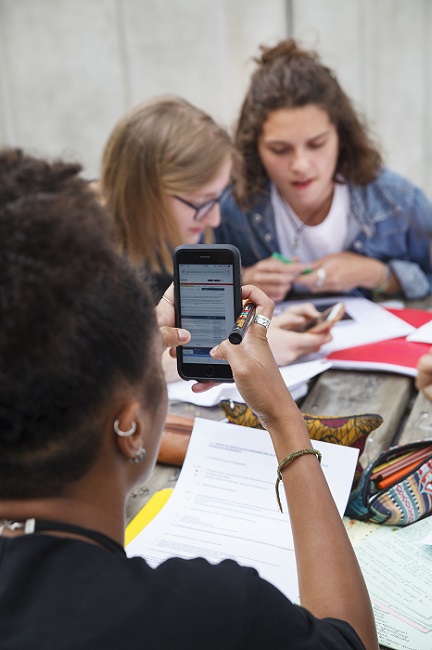 par SMS et par mail dans sa messagerie personnelle (rappel : une adresse mail valide et régulièrement consultée et un numéro de portable sont demandés au moment de l’inscription  Parcoursup)
par notification sur l’application Parcoursup (application téléchargeable à partir du 1er juin 2023)
dans la messagerie intégrée au dossier candidat sur Parcoursup
Info : les parents sont également prévenus lorsqu’ils ont renseigné leur adresse mail et leur numéro de portable dans le dossier Parcoursup de leur enfant
13
13
Les réponses des formations et les choix des candidats
Formation sélective (BTS, BUT, classe prépa, IFSI, écoles, …)
OUI (proposition d’admission)
OUI (proposition d’admission)
Le candidat accepte la proposition ou y renonce
ou
En attente d’une place
Le candidat maintient le vœu en attente ou y renonce
ou
Non
Formation non sélective (licences, PPPE, PASS)
OUI (proposition d’admission)
OUI (proposition d’admission)
Le candidat accepte la proposition ou y renonce
ou
Le candidat accepte la proposition ou y renonce
OUI-SI* (proposition d’admission)
ou
Le candidat maintient le vœu en attente ou y renonce
En attente d’une place
* Oui-si : le candidat est accepté à condition de suivre un parcours de réussite (remise à niveau, tutorat..) 
EVITER DE VALIDER VOS REPONSES SUR VOS TELEPHONES UTILISER PLUTÔT DES ORDIS AU LYCEE CHEZ VOUS OU AU CIO
14
14
13/02/2023
Comment répondre aux propositions d’admission ?
Le lycéen ne reçoit que des réponses « en attente »
des indicateurs s’affichent dans son dossier pour chaque vœu en attente et l’aident à suivre sa situation qui évolue jusqu’au 13 juillet 2023 en fonction des places libérées par d’autres candidats    
Le lycéen ne reçoit que des réponses négatives (dans le cas où il n’a formulé que des vœux pour des formations sélectives)
dès le 1er juin 2023, il peut demander un conseil ou un accompagnement individuel ou collectif dans son lycée ou dans un CIO pour envisager d’autres choix de formation et préparer la phase complémentaire à partir du 15 juin 2023.
A savoir : la phase complémentaire permet de formuler jusqu’à 10 nouveaux vœux dans des formations qui ont des places vacantes
15
Des solutions pour les candidats qui n’ont pas reçu de proposition d’admission
> Dès le 1er juin 2023 : les lycéens qui n'ont fait que des demandes en formations sélectives et qui n’ont reçu que des réponses négatives peuvent demander un accompagnement individuel ou collectif au lycée ou dans un CIO pour définir un nouveau projet d’orientation et préparer la phase complémentaire

> Du 15 juin au 12 septembre 2023 : pendant la phase complémentaire, les lycéens peuvent formuler jusqu’à 10 nouveaux vœux et répondre aux propositions dans des formations disposant de places disponibles

> A partir du 1er juillet 2023 : les candidats n’ayant pas eu de proposition peuvent solliciter depuis leur dossier l’accompagnement de la Commission d’Accès à l’Enseignement Supérieur (CAES) de leur académie : elle étudie leur dossier et les aide à trouver une formation au plus près de leur projet en fonction des places disponibles
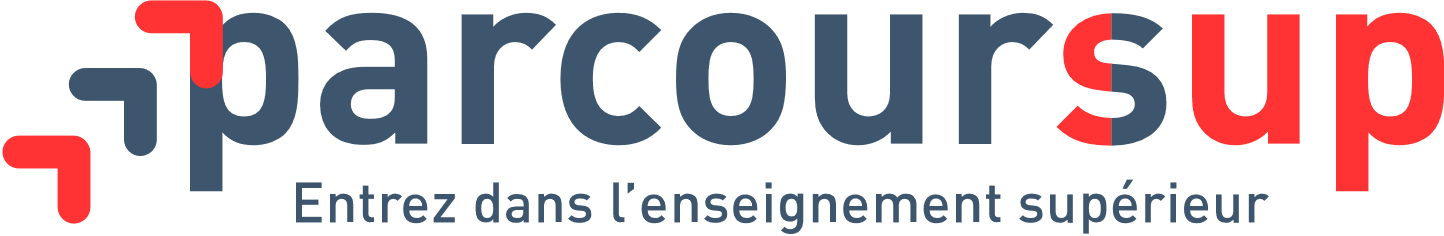 Victor: 7 vœux et 7 sous vœux :
BTS Conception De Produits Industriels (1 vœu)
 Lycée des Métiers Dorian (Paris 11e°
Lycée Jules Ferry (Versailles - 78)
Lycée Diderot (Paris 19e)
3 sous-vœux sur 8 possibles en IDF
DNMADE ESPACE (1 vœu) 	
 Lycée Adolphe Chérioux (Vitry-sur-Seine - 94)
1 sous-vœux au total
FCIL - Technicien sur centre d'usinage bois 3 et 5 axes - Concepteur sur modeleur 3D, (1 vœu)
Lycée professionnel Le Corbusier (Cormeilles-en-Parisis - 95)   (1 sous-voeu)

 DN MADE - Objet - - spécialité : design de produits, objets d'exception et pratiques singulières (1 vœu)
Ecole nationale supérieure des métiers d’arts (Paris 15e) (1 sous-vœu)

 DN MADE - Objet - Spécialité : Ciselure - Créateur-concepteur - volume et décor d’exception (1Voeu) 
ESAA Boulle (Paris 12e Arrondissement - 75) Public (1sous-voeu) 
 Formation des écoles supérieure d'art Bac + 3 - Diplôme de premier cycle de l'ENSAD
 Université Paris 1 Panthéon Sorbonne (Paris 5e Arrondissement - 75) (1 vœu)
Licence - Arts plastiques
Université Paris 1 Panthéon Sorbonne (Paris 5e Arrondissement - 75) Public (1 vœu)
Victor peut encore formuler 3 vœux et 13 sous-vœux
+ 10 en apprentissage
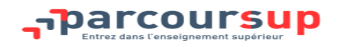 2 juin
15 juin
Eve élève de Bac Pro
ETABLISSEMENT
CANDIDAT
ETABLISSEMENT
CANDIDAT
BTS XX  Lycée A
Renonce
OUI
BTS XX Lycée B
NON
Renonce
En attente
BTS Xx  Lycée C
Maintien
En attente
BTS YX  Lycée A
NON
BTS YY Lycée B
OUI
OUI
OUI
BTS ZZ  Lycée A
NON
Eve doit prendre connaissance des modalités d’inscription et s’inscrire !
BTS  ZXZ  Lycée A
NON
Licence 
AXZ
NON
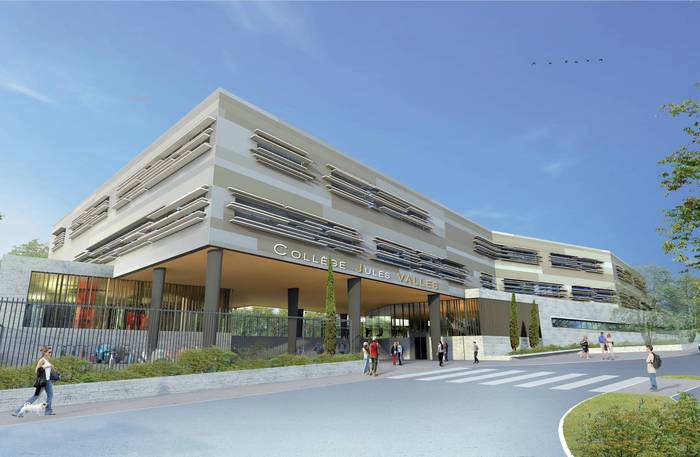 Licence 
AVZ
OUI Si
Renonce
Des services pour vous informer et répondre à vos questions tout au long de la procédure
Le numéro vert (à partir du 18 janvier 2023) : 0 800 400 070 (Numéros spécifiques pour l’Outre-mer indiqués sur Parcoursup.fr)

La messagerie contact depuis le dossier candidat

Les réseaux sociaux pour suivre l’actualité de Parcoursup et recevoir des conseils (Parcoursup_info sur Twitter et Parcoursupinfo sur Instagram et Facebook)
Live Parcoursup :  
Programme à retrouver sur la page d’accueil de parcoursup.fr
19
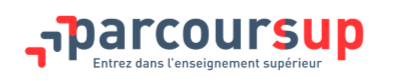 DOSSIER  SOCIAL  ETUDIANT
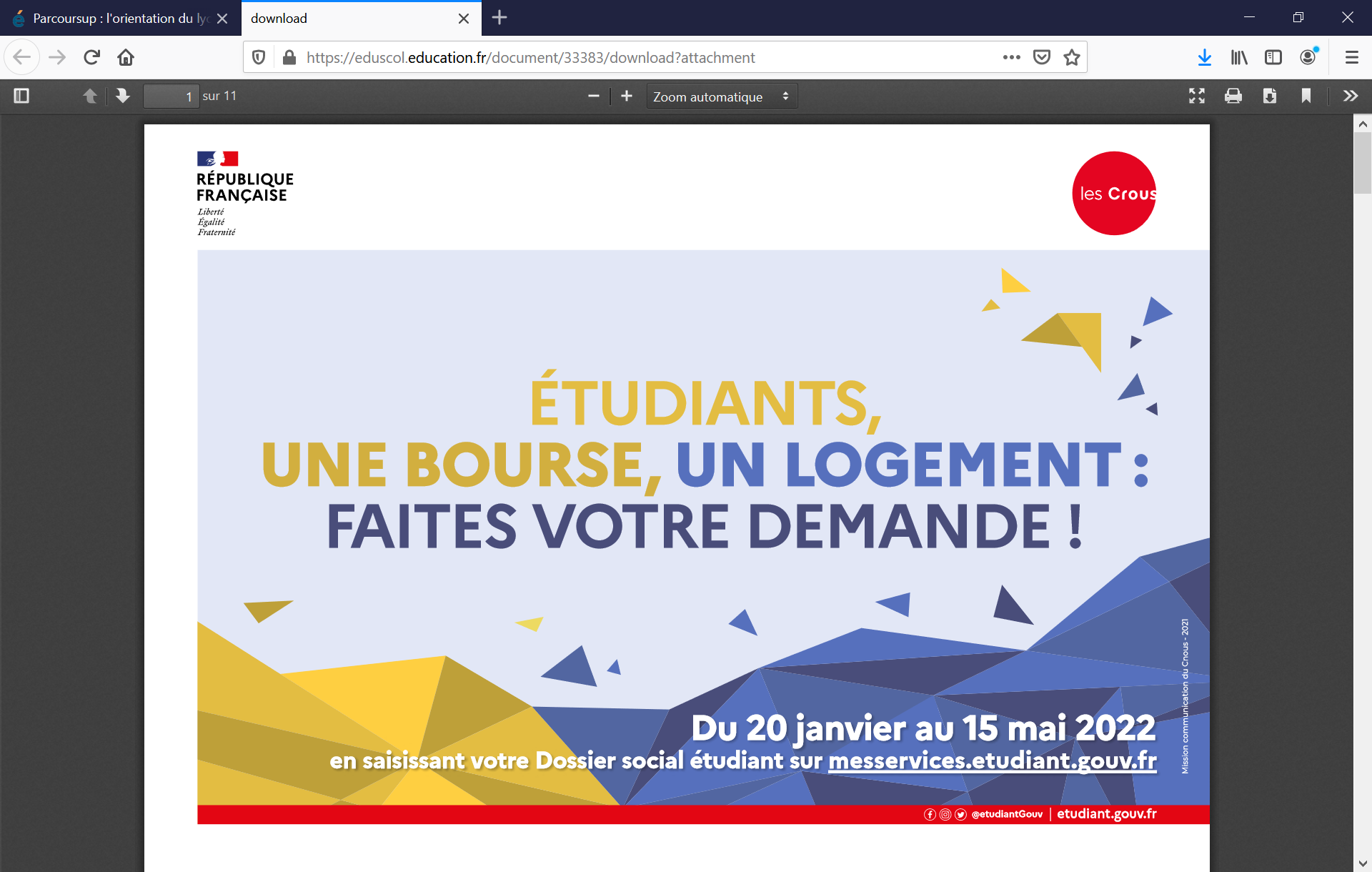 Rentrée 2023
Calculez vos droits à la bourse et votre échelon : https://simulateur.lescrous.fr/
Je découvre les aides auxquelles j'ai droit en moins de 5 minutes : https://www.1jeune1solution.gouv.fr/mes-aides
Dossier social à faire sur :
       www.messervices.etudiant.gouv.fr
DU 15 MARS AU 15 MAI 2023